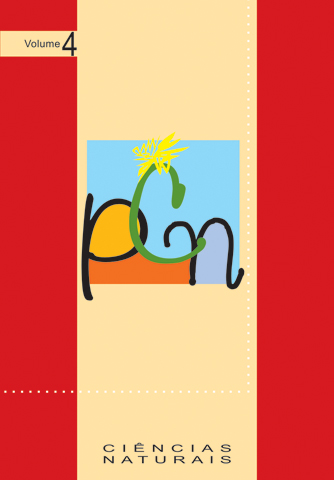 PCN CiênciasEnsino Fundamental IIQuarto Ciclo
Questão 1
Reprodução sexuada e assexuada

Processos evolutivos 
Formação do universo
Origem dos seres vivos

Abordagens com enfoque na saúde humana 
Gravidez
Abuso de drogas 
Doenças sexualmente transmissíveis (DST)
Questão 2
Pecuária como fonte de alimentação e matéria-prima
Aspecto histórico: animais utilizados para facilitar comunicação

Aspecto sócio-ambiental: 
Recuperação e degradação de ambientes por ocupação urbana desordenada, industrialização, desmatamento, inundação para construção de barragem ou mineração

Evolução: comparação das teorias de Darwin e Lamarck, sem sobreposição ou exclusão
Questão 3
Natureza da ciência
Enfatizar o caráter dinâmico do conhecimento

Enfatizar que a Ciência não ser verdade absoluta

Compreender e exemplificar como as necessidades humanas, de caráter social, prático ou cultural, contribuem para o desenvolvimento do conhecimento científico ou se beneficiam desse conhecimento

Discussão sobre a natureza do fazer científico, considerando-se o papel das hipóteses, das evidências e da interpretação das evidências na constituição de modelos explicativos

Valorização do conhecimento historicamente acumulado
Questão 3
Linguagem científica
Perguntas e suposições acerca do tema em estudo

Estabelecimento de relações entre as informações obtidas por meio de trabalhos práticos e de textos, registrando suas próprias sínteses mediante tabelas, gráficos, esquemas, textos ou maquetes

Contextualização sócio-cultural
Debates sobre artigos de jornal que divulgam descobertas científicas e tecnológicas

Abordagem mais próxima do cotidiano adolescente: gravidez, drogas